Bài 47: OC ÔC UC ƯC
KHỞI ĐỘNG
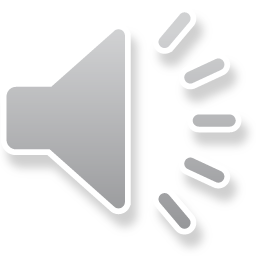 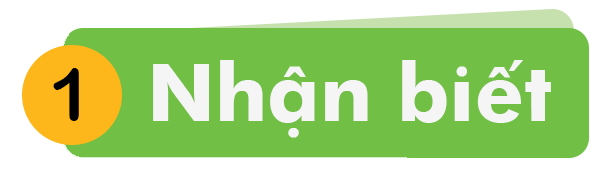 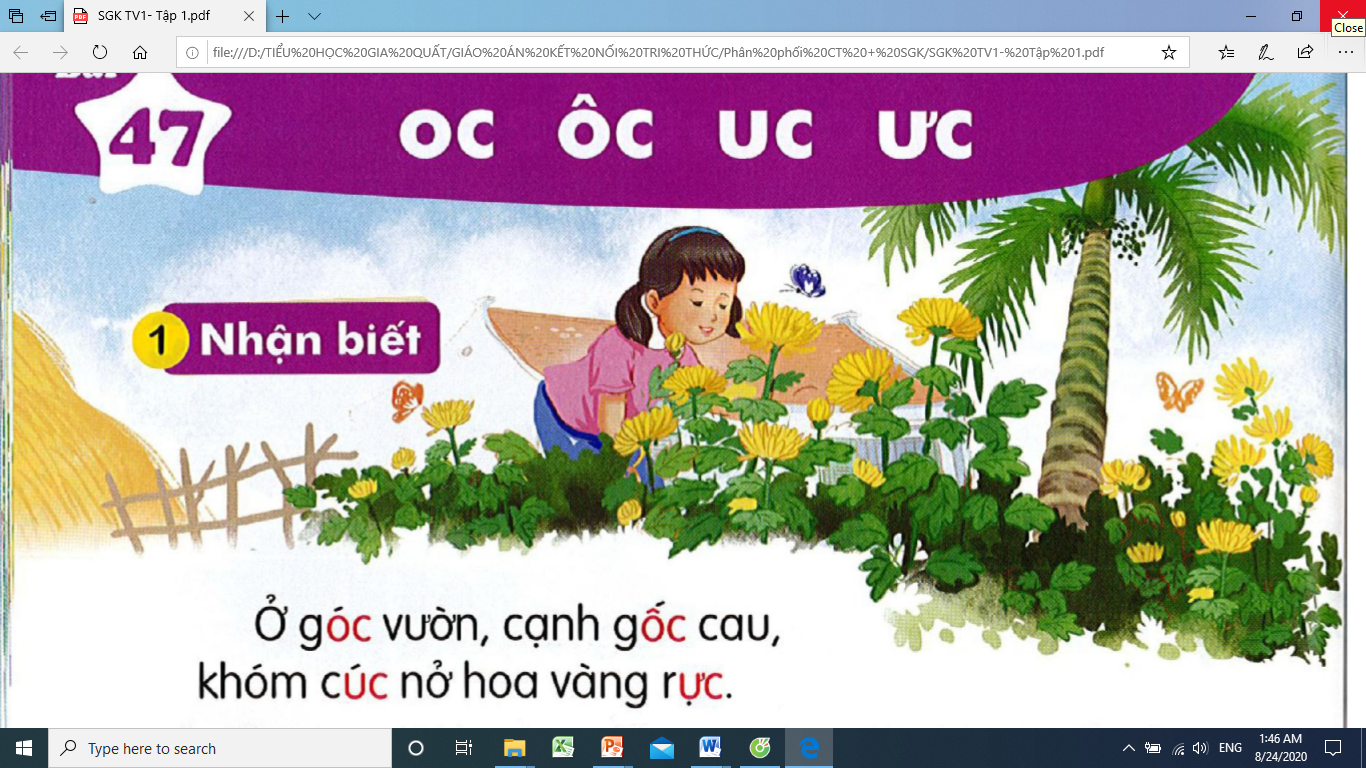 Ở gãc vư­ên, c¹nh gèc cau, 
khãm cóc në hoa vµng rùc.
oc
«c
uc
uc
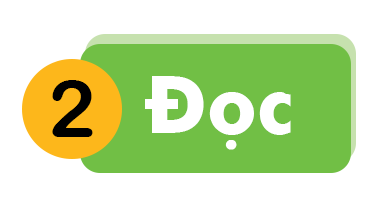 oc
«c
uc
­­ưc
g
oc
gãc
chôc
häc
sãc
léc
cèc
cóc
®øc
mùc
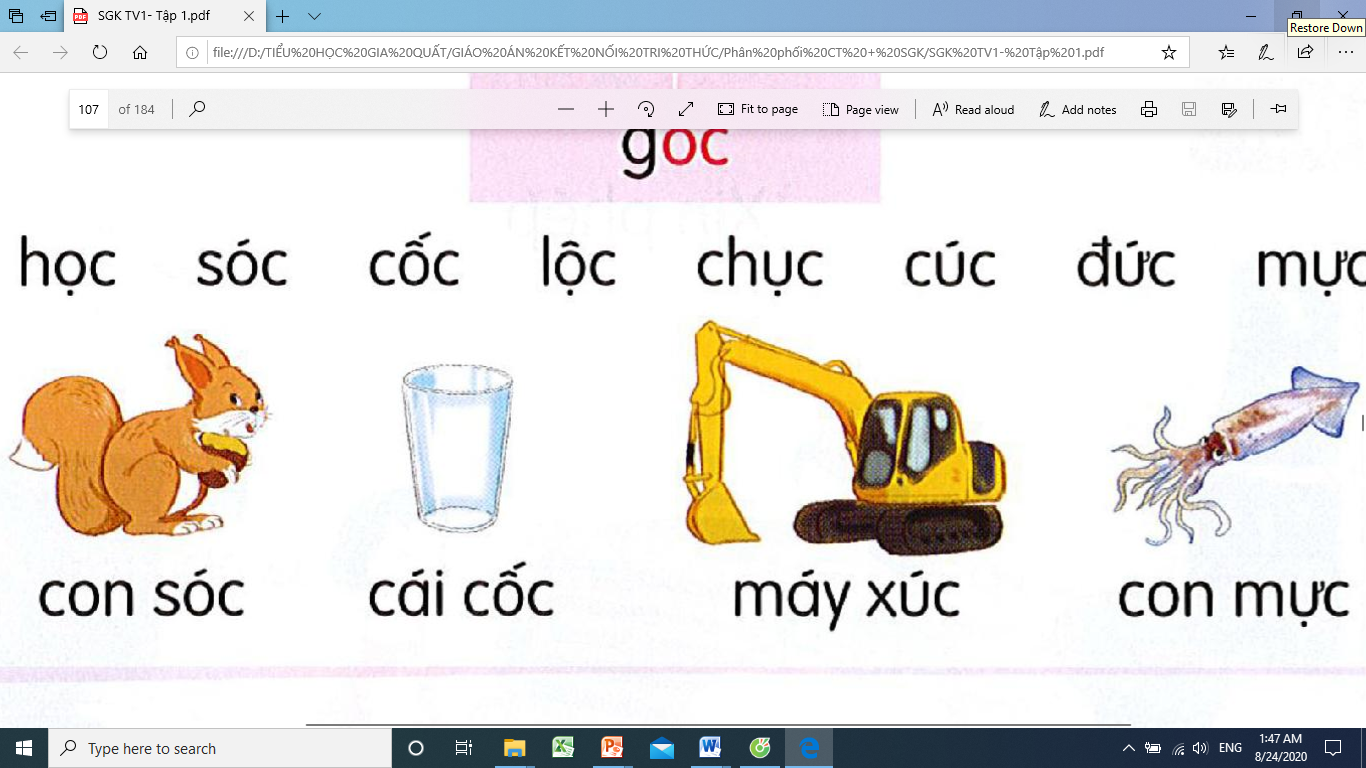 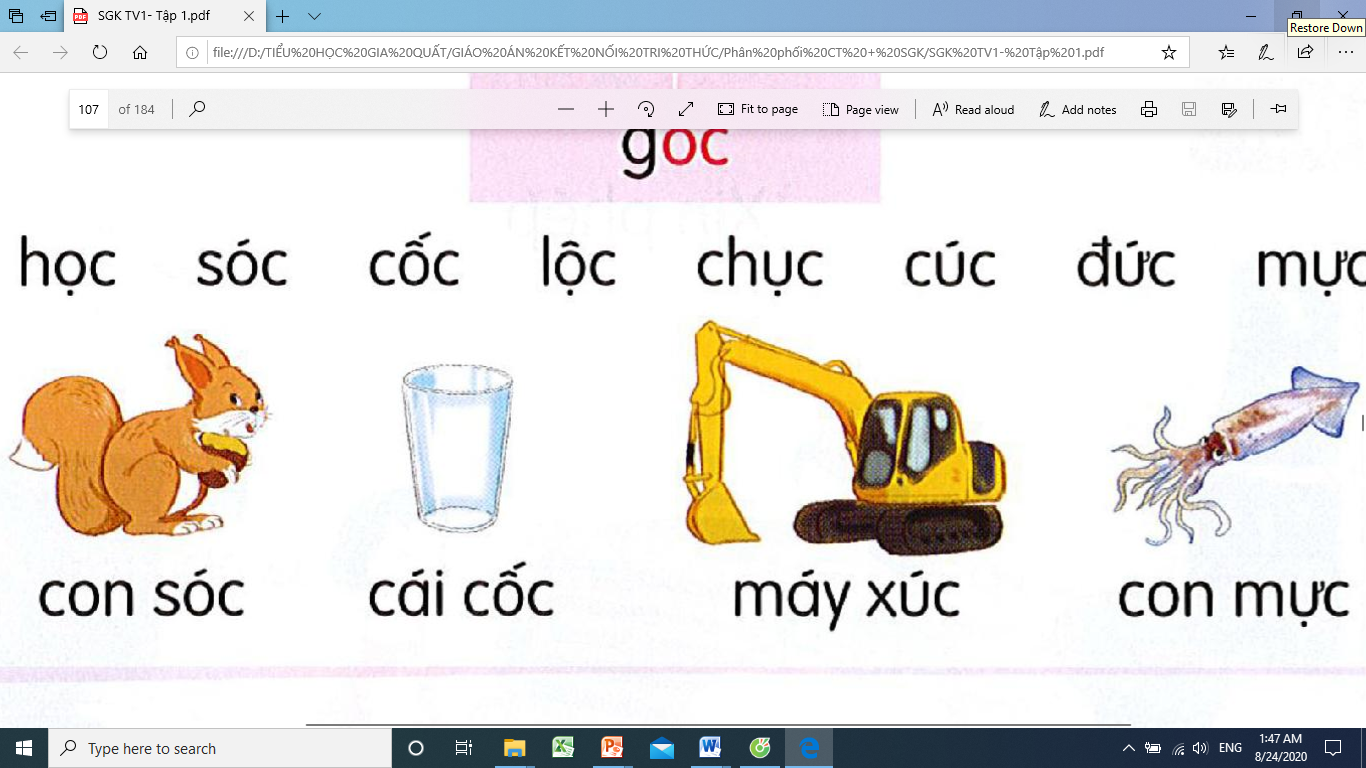 c¸i cèc
con sãc
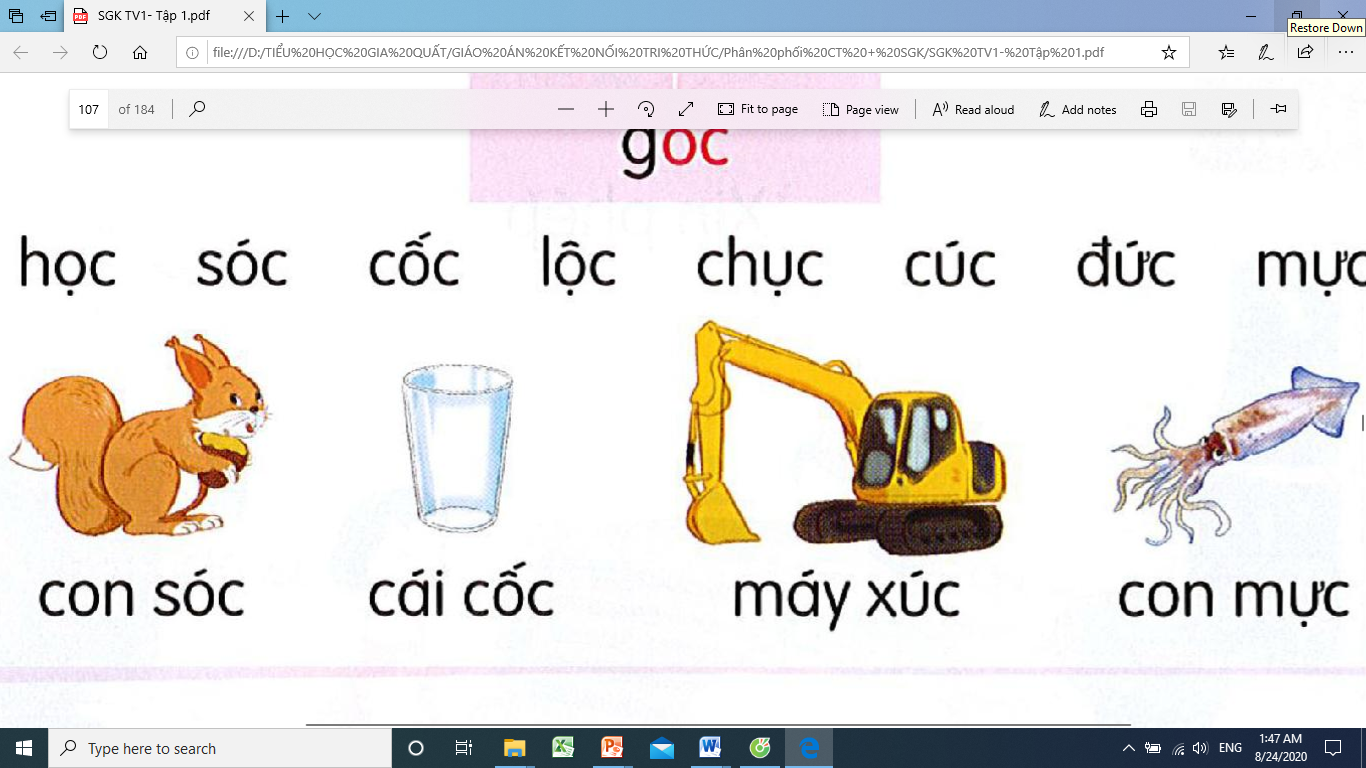 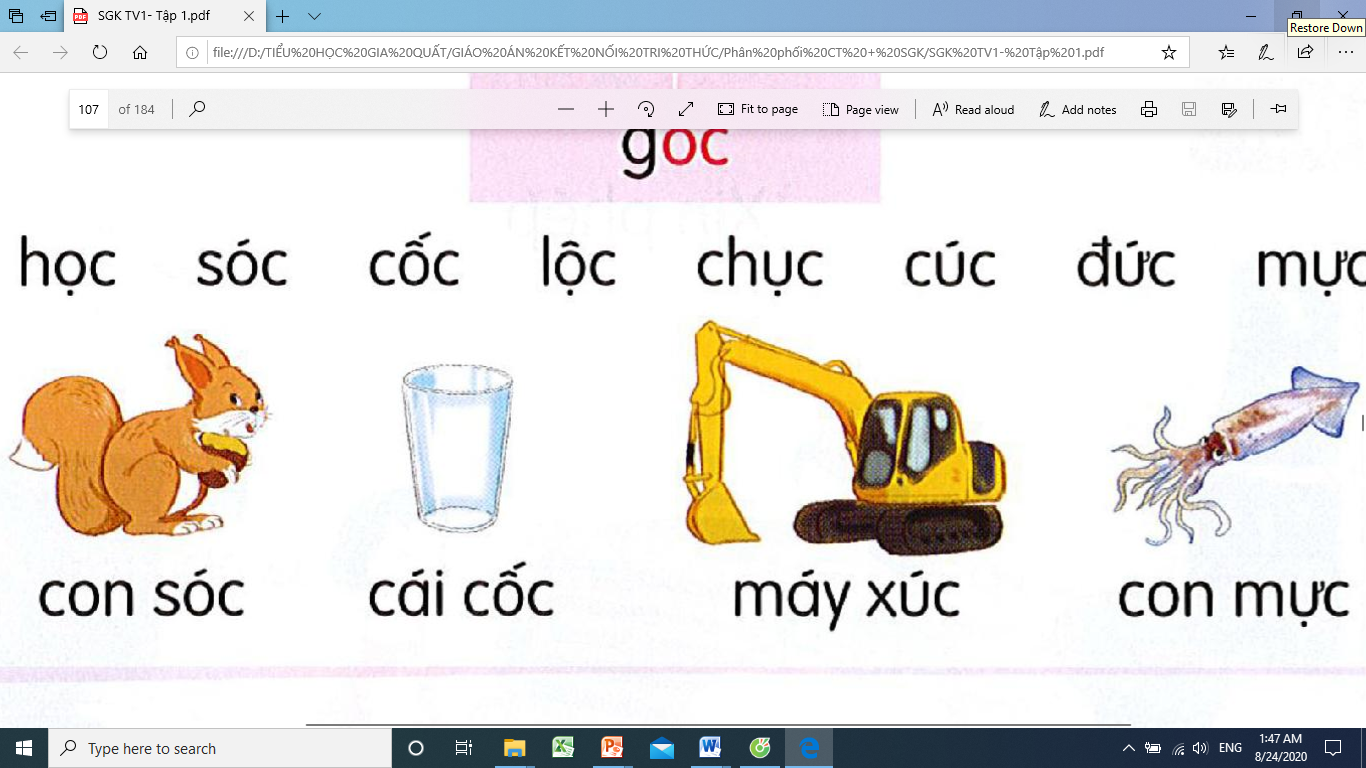 con mùc
m¸y xóc
oc
«c
uc
­­ưc
g
oc
gãc
chôc
häc
sãc
léc
cèc
cóc
®øc
mùc
con sãc
c¸i cèc
m¸y xóc
con mùc
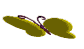 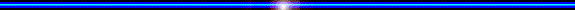 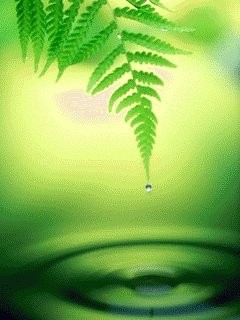 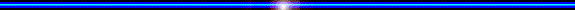 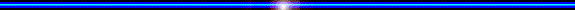 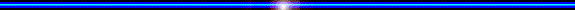 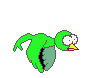 Thư Giãn
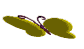 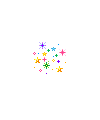 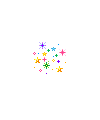 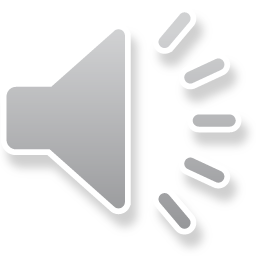 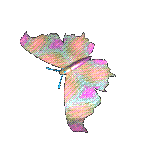 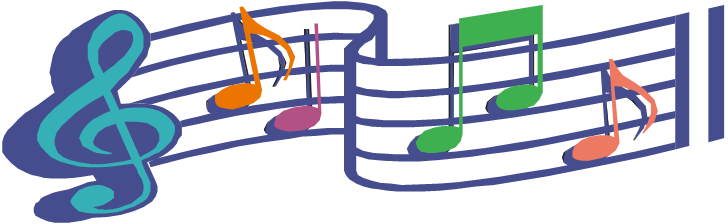 Ο
ə
uc
ưc
cốc
máy xúc
mực
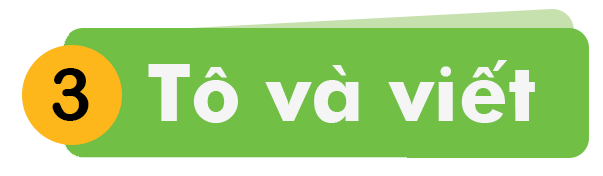 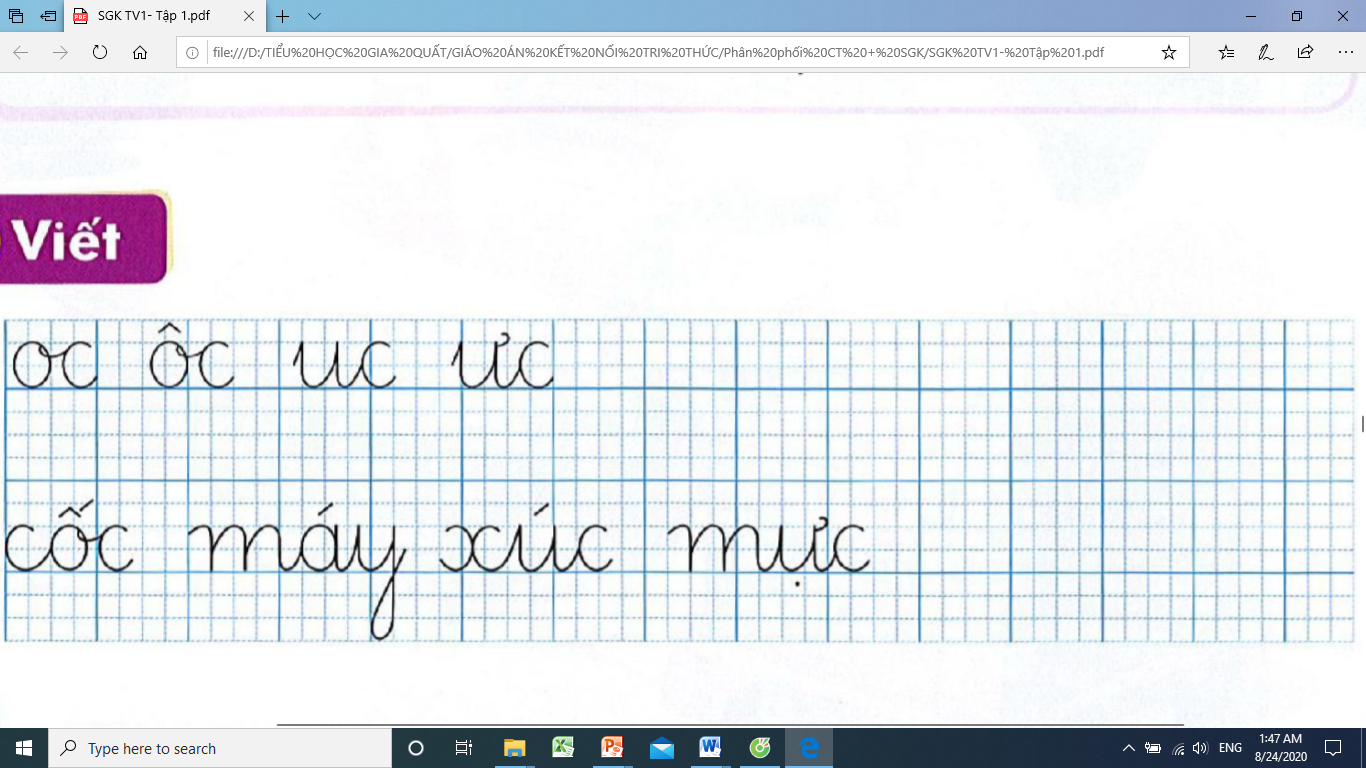 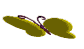 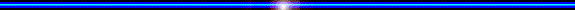 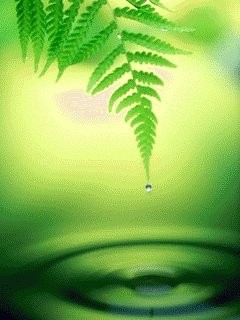 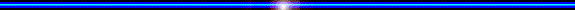 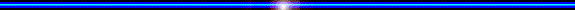 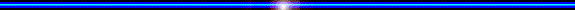 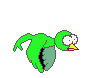 Thư Giãn
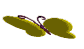 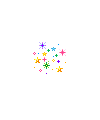 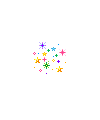 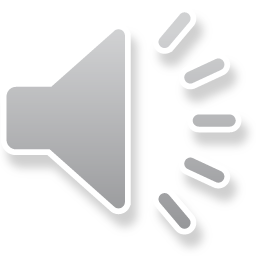 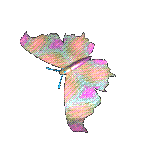 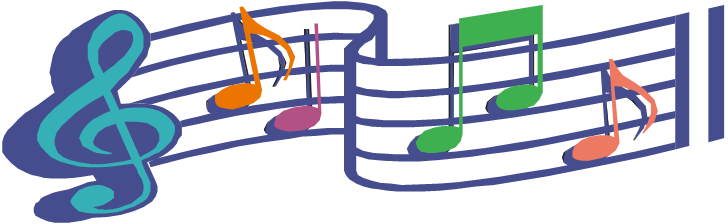 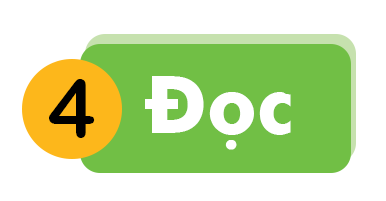 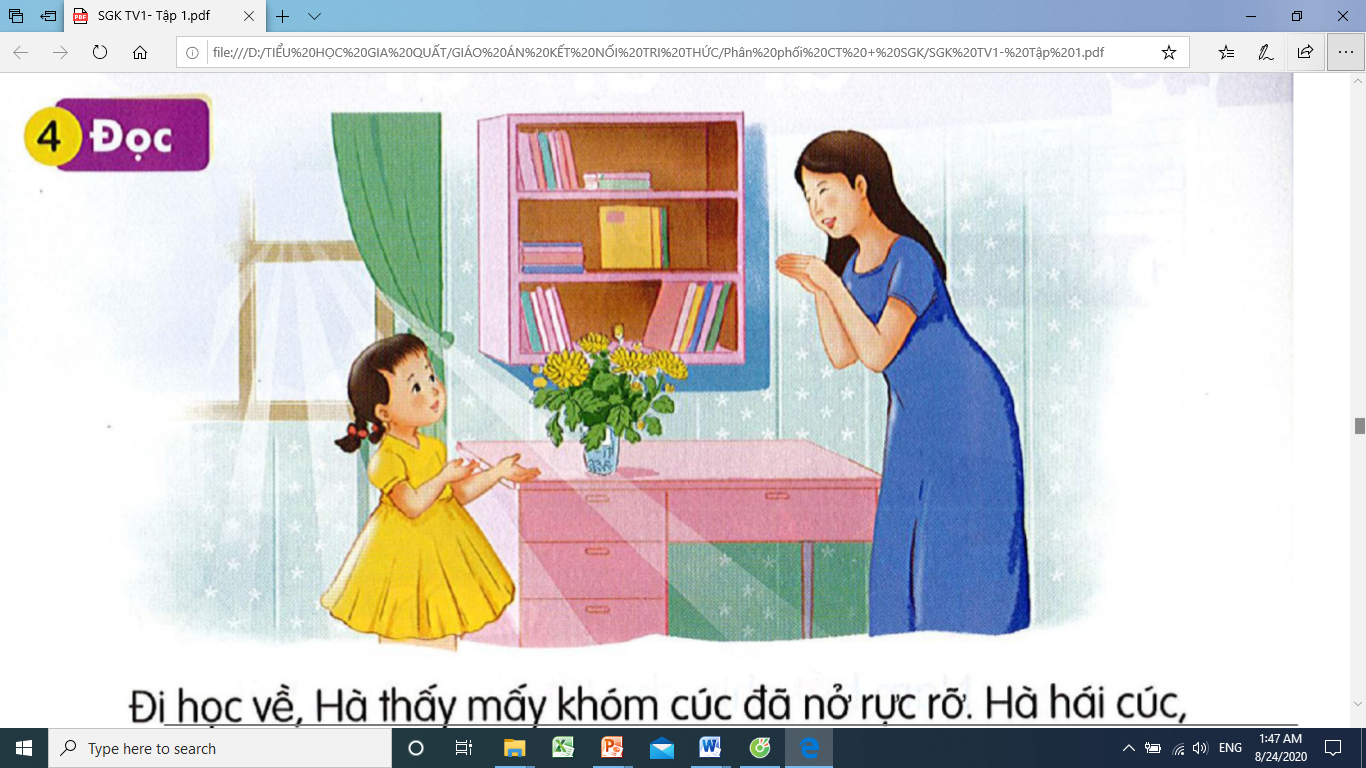 §i häc vÒ, Hµ thÊy mÊy khãm cóc ®· në rùc rì. Hµ h¸i cóc, c¾m vµo cèc råi ®Ó ngay ng¾n trªn bµn häc. MÑ tÊm t¾c khen Hµ khÐo tay.
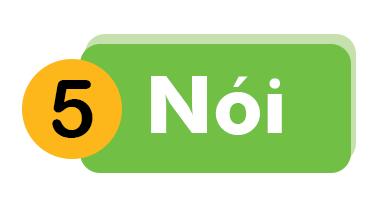 Say mª
CỦNG CỐ 
BÀI HỌC
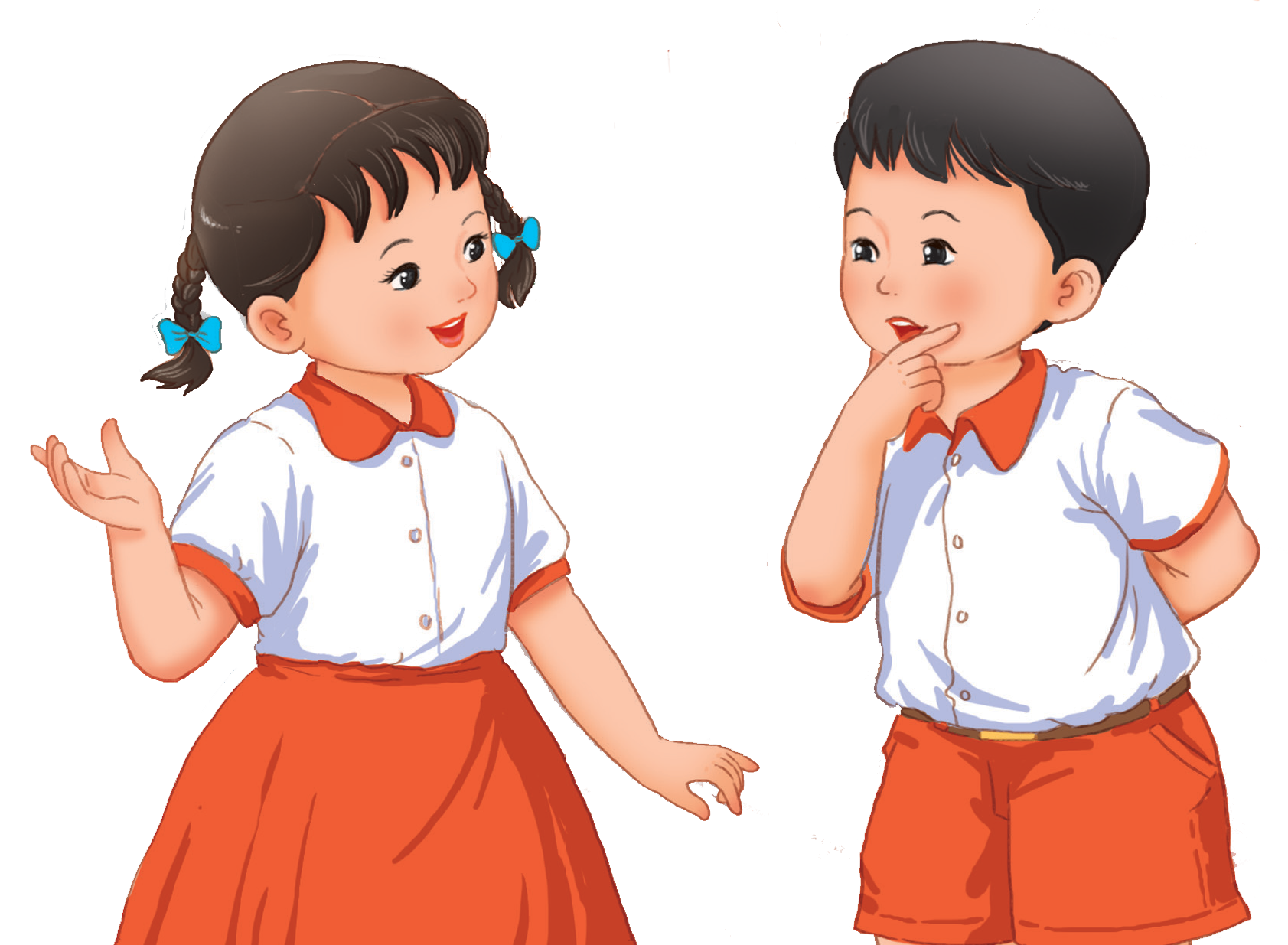